Vzdělávací programesafety – Bezpečné virtuální prostředí
eS 7.1 Nástroje online a jejich využití ve třídě
Dnes se podíváme na…
Objevování výhod používání kolaborativních nástrojů pro výuku.
Velké množství webových zdrojů s radami a návody.
Využití kolaborativních nástrojů s důrazem na procvičování digitálních dovedností.
Tvorbu výukového plánu se zapojením online zdrojů a nástrojů.
Proč vůbec technologie pro výuku využívat?
Děti s technologiemi vyrůstají již od narození – není možné je při výuce vynechávat.
S vývojem technologií se mění i přístup dětí k mnoha věcem.
Web 2.0 je postaven na kolaborativním prostředí – ideální pro vzájemné učení, spolupráci a kreativní nápady.
Jak se mění přístup k učení s dětmi, které s technologiemi vyrůstají?
www.spomocnik.net/2006/12/vzdelavani-internet-2-generace.html
[Speaker Notes: http://www.spomocnik.net/2006/12/vzdelavani-internet-2-generace.html - zdroj tabulky a zajímavý článek na téma vzdělávání 2. generace.]
Výukové nástroje… studijní pomůcky
Nástroje a zdroje online můžeme dělit na 3 typy:
Komunikační nástroje
Informační zdroje
Publikační nástroje
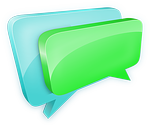 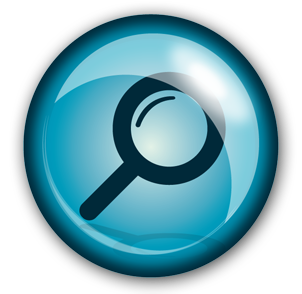 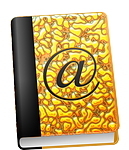 Webové stránky
Wikipedie
Zpravodajské servery
…
Sociální sítě
Instant messengery
SMS, MMS, telefony
…
Blogy
Sociální sítě
Vlastní www
…
Úkol 1
Ke každému typu zdroje/nástroje vymyslete 5 konkrétních příkladů (ideálně přímo s odkazem na danou službu), které znáte a ideálně je i využíváte. 

Nástroje a zdroje z jednotlivých typů se samozřejmě mohou překrývat (například Facebook je komunikační i publikační nástroj, Wikipedie je zároveň informační zdroj i publikační nástroj…).
Konkrétní obecné nástroje, které je možné využít…
Sdílené dokumenty (např. Google Disk, Etherpad)
Wiki weby (např. dokuwiki, mediawiki)
Online nástěnky (např. padlet, linoit)
Google nástroje (např. dokumenty, formuláře, kalendáře, obrázky, vyhledávání)
Výukové hry
Blogy 
Sociální sítě
Sdílené dokumenty
Možnost úpravy dokumentu několika lidmi současně.
Široké pole využití pro společnou tvorbu textů/projektů.
Ideální pro menší skupinky studentů (např. 4 na 1 dokument).
Možnost oprav učitelem v reálném čase.
Google Disk, Etherpad
Wiki weby
Webové stránky založené na kooperativní tvorbě obsahu (například jako Wikipedia).
Ideální na společnou tvorbu rozsáhlejších souborů textů (např. tvorba maturitních otázek, soubory referátů, školní projekty atd.).
Každý má možnost texty editovat, upravovat.
Více také na enviwiki.
Kompletní metodika pro využití wiki ve výuce v materiálech k modulu.
dokuwiki, mediawiki
Online nástěnky
Prostředí pro tvorbu virtuálních nástěnek, kam mohou studenti přidávat své poznámky, fotografie i videa.
Možnost vytvořit třídní nástěnku s důležitými termíny nebo třeba vzkazník.
Velmi variabilní možnosti využití. 
Konkrétní příklad: Pepoušova diskuze.
padlet, linoit
Google nástroje
Obrovské množství Google nástrojů pro využití ve výuce:
Vyhledávače – web, obrázky, knihy, odborné texty, mapy
Google Earth
Disk – sdílené texty, tabulky, prezentace, formuláře
Youtube
Google Apps pro vzdělávání
Příklad sdílených dokumentů s nápady pro vzdělávání od učitelů z celého světa: Google formuláře
Existuje i Česká Google EDU Group (GEG) – skupina učitelů, která se snaží tyto nástroje do výuky zapojovat
Manuály k využívání Google nástrojů
Google nástroje v budoucnu?
Nové možnosti – např. Google Glass
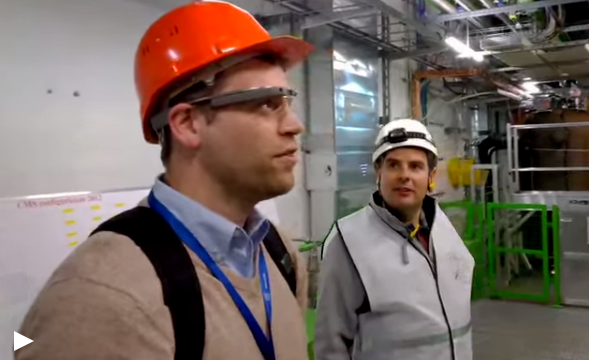 Explorer Story: Andrew Vanden Heuvel
Webové stránky o testování Google Glass ve výuce též zde.
[Speaker Notes: Video o objevování a testování Google Glass ve výuce fyziky: http://www.google.com/glass/start/explorer-stories/ (vybrat Explorer Story: Andrew Vanden Heuvel)
Webovky: http://365daysofglass.com/about]
Výukové počítačové hry
2 různé přístupy:
Výukové hry od počátku určené pro výuku, jsou zaměřené na konkrétní předměty/problematiky - projekty jako Evropa 2045 , Robotomie.cz, Československo 38 – 89, Rubikon a  různé chemické laboratoře a výukové simulace
Hry původně určené k zábavě, ne ke vzdělávání (např. hry na konzole Nintendo Wii a Sony Xbox, různé adventury, historické rekonstrukce atd.)
Blogy, sociální sítě
Množství možností pro využívání blogovacích služeb pro tvorbu třídního deníku, zápisů hodin, atd.
Facebook, Twitter, Wikipedie a další sítě mohou být při troše fantazie a invence skvělým výukovým pomocníkem (materiály FB for Educators a 60 Ways To Use Twitter In The Classroom z modulu eS 03).
[Speaker Notes: eS 3.1b 60 Ways To Use Twitter In The Classroom
eS 3.1c FB for educators]
Informační zdroje k tématu využívání online technologií ve výuce
Dva české nejznámější a nejoblíbenější weby věnující se tomuto tématu: 
(dle cztop.lupacovka.cz/vysledky)
www.rvp.cz -  metodický portál na podporu zavedení RVP do školní praxe, součástí webu je portál spomocnik.rvp.cz, který je zaměřen přímo na využívání moderních technologií ve výuce
www.dumy.cz - portál určený pro sdílení a archivaci digitálních učebních materiálů (DUMů)
Takových je ale mnohem víc…
Informační/zpravodajský charakter:
www.ceskaskola.cz – hlavně zpravodajský charakter, pokusy o začlenění prvků webu 2.0 (wiki…)
www.vzdelavacisluzby.cz – jakási sociální síť škol, většina obsahu přístupná až po registraci
www.vzdelani21.cz – informace o projektu Vzdělání 21 (efektivní zapojení moderních technologií do výuky)
www.chytretabule.cz – informace o efektivním využívání chytrých tabulí ve výuce
DUMy, kolekce materiálů:
www.activucitel.cz – databáze a úložiště DUMů, rozděleno podle předmětů 
www.veskole.cz – webové stránky na podporu Smart zařízení na školách, též velké úložiště DUMů
Takových je ale mnohem víc…
Inspirativní weby založené na kolaboraci učitelů:
inapadnik.blogspot.cz  - web PePoUŠů (Pedagogové Postižení Učitelským Šílenstvím) – aktivní zkoušení a využívání nových technologií, online debaty (PePoušovo vlnobití)
www.gegcr.cz – Google EDU Group – Skupina lidí, kteří využívají Google nástroje ve výuce (Webmináře, videa, tipy, triky…)
www.uctesnami.cz – web PePoUŠů a GEGu
Soukromé blogy:
www.spomocnik.net – blog o novinkách v oblasti
borivojb.wikispaces.com/Workshop+eTwinning – wiki k 1 workshopu eTwinning, spousta užitečných materiálů
www.cojsemvyzkousela.cz – blog o různých vyzkoušených online nástrojích
www.ipadvetride.cz – jak zapojovat tablety (iPady) do výuky
ittechvevyuce.blogspot.cz – informační technologie ve výuce (hlavně ČJ)
www.tybrdo.cz/sluzby-google - blog o Indii, ale i výuce informatiky (odkaz konkrétně na přehled Google služeb s odkazy na možné použití ve výuce a návody)
www.sskola.cz – blog o dalších zdrojích a spoustou odkazů k tématu
blogy.rvp.cz – blogy učitelů na platformě stránek RVP.cz
A protože česky je jen 0,7 % webu,je třeba se podívat i na zdroje v AJw3techs.com/technologies/overview/content_language/all
www.collaborizeclassroom.com – online prostředí pro třídní spolupráci a diskuzi 
www.schrockguide.net – soukromý web Kathy Schrock s užitečnými články, sekce věnovaná využívání iPadů při výuce
edte.ch/blog/interesting-ways – web s odkazy na sdílené dokumenty, kdy mohou učitelé z celého světa přidávat tipy na využívání různých služeb pro výuku – kolaborativní vytváření tematického obsahu v praxi
itools.com - vyhledavač online nástrojů pro různé věci
lreforschools.eun.org/web/guest/insafe – web pro výměnu a sdílení výukových materiálů od Europian Schoolnet a InSafe
linked.eun.org/web/guest/videos – videa s konkrétními ukázkami využívání různých technologií při výuce
Úkol 2
Vyberte si 1 libovolný web/webový nástroj, který může pomáhat ve výuce a stručně jej popište…
Popis musí obsahovat:
silné stránky daného zdroje/nástroje 
slabé stránky daného zdroje/nástroje
osobní názor účastníka na jeho praktické využití 
zhodnocení bezpečnostních rizik, které mohou nastávat při využívání vybraného zdroje/nástroje.
Pro daný zdroj/nástroj vytvořte online nástěnku (například na padlet.com, en.linoit.com) a popis na ní zveřejněte. Odkaz nástěnku společně s vybraným zdrojem/nástrojem nasdílejte na diskuzi k modulu.
Úkol 3
Projděte si nástěnky ostatních (z úkolu 2) a pokuste se na každou napsat alespoň 1 stručný tematický příspěvek 
(např. „souhlasím/nesouhlasím s využitím této technologie, protože…“, „jako další klad tohoto nástroje vidím…“, atd.)

Odkazy na jednotlivé nástěnky najdete ve speciálně založené diskuzi na moodle.nidv.cz.
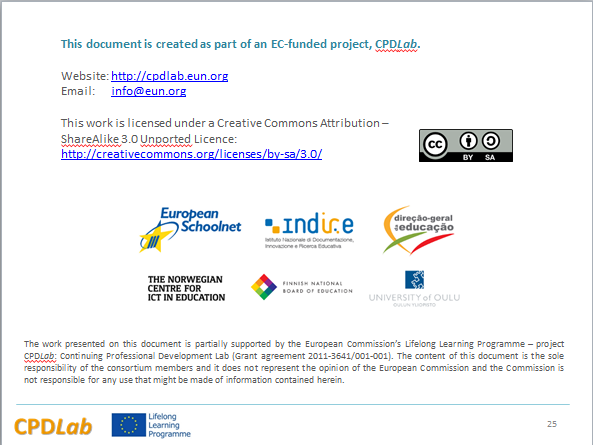